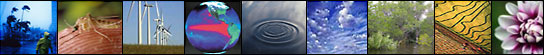 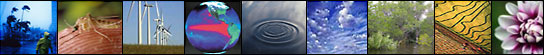 Preparing Input for the GEO Post-2015 Working Group
Alan Edwards and Helmut Staudenrausch 
 
2nd GEOSS S&T Workshop, Bonn, Germany
28-31 August 2012
GEO Post-2015 Input
Informing the GEO Post-2015 Working Group (Post-2015 WG) of the outcomes of the 2nd GEOSS Science and Technology Workshop, Bonn, Germany, 28-31 August 2012
Informing GEO and the Post-2015 WG about possible activities that may facilitate the development of a GEO Post-2015 Implementation Plan
Clarifying the potential role of S&T organizations in shaping GEO Post-2015
[Speaker Notes: See slide text]
GEO Post-2015 Input
This input is currently synthesized around the following three questions:
Evolution or Revolution: Does the System of Systems Concept Work?
What issues have to be addressed?
Where and how does Science and Technology fit into GEO, Post-2015?
[Speaker Notes: See slide text]
GEO Post-2015 Input
Evolution or Revolution: Does the System of Systems Concept Work?
YES, hence GEO must ensure that the GEOSS can evolve,whilst also ensuring that the GEOSS retains the capability to embrace revolution!
[Speaker Notes: See slide text]
GEO Post-2015 Input
- How should the GEOSS evolve post-2015?
GEO should implement an effective Science-Humanity interface
Or: GEO should implement an effective Science-Earth Observation interface, that contributes an additional component to Science-Policy interfaces, ultimately forming a Earth Observation – Science – Policy interface.
[Speaker Notes: See slide text]
GEO Post-2015 Input
- How should the GEOSS evolve post-2015?
Such an interface would include the capability to provide the data, information and [services/knowledge] needed by policy-makers, decision-makers – both in the public and private sectors, and citizens, so that they are able to make informed and independent decisions.
Such a process should seek to "span data and knowledge", truly "democratising knowledge" for the use of all humanity and providing "actionable information".
[Speaker Notes: See slide text]
GEO Post-2015 Input
- How should the GEOSS evolve post-2015?
Issue raised: the provision of information and services requires the necessary processing chain to be established, from: raw data; to processed data; to model output data; to information; and finally to services.  (Note, not all steps need necessarily be present in any given chain.)
How much of this processing chain should fall under GEO's remit?
[Speaker Notes: See slide text]
GEO Post-2015 Input
- What revolutions in EO can be foreseen post-2015?
The following major "revolution" should take place: GEO should ensure that socio-economic data can be discovered and accessed via the GEOSS.
[Speaker Notes: See slide text]
GEO Post-2015 Input
- How should the GEOSS evolve post-2015?
Issue raised: Will GEO just seek to form partnerships with 3rd parties, who will be responsible for the actual collection and provision of the socio-economic data?  Or will GEO take responsibility for the collection, archiving, discovery and access to the socio-economic data?
Should GEO consider developing the concept of "Human Observatories" in parallel with "Earth Observatories" and if so what is required to support a "human observing system"?
[Speaker Notes: See slide text]
GEO Post-2015 Input
What issues have to be addressed?
a)  What are the "Essential Indicators" for which GEO should seek to ensure that the required data is available on a sustained, long-term basis?
	Should the GEO S&T Community seek to develop new indicators, in particular in the context of "democratising knowledge"?  Examples could be indicators for: beyond-GDP; human well-being, etc.  (Note, in the context of sustainable development and the MDGs, current economic indicators are insufficient.  For example, they fail to reflect the true status of ecological conditions.)
[Speaker Notes: See slide text]
GEO Post-2015 Input
- Issue raised: What comes first, the indicators or the essential variables?  Should we look to specify a broad range of MEASUREABLE essential variables (EVs), and then see which indicators can be derived from these EVs?  Or should we begin by defining the necessary "essential indicators" and then deriving the EVs that would be required to obtain these indicators?
[Note, starting with the indicators and deriving the EVs from them may mean that certain EVs are not actually measurable.  This would immediately identify critical gaps that would need to be addressed by scientific and technological developments.]
[Speaker Notes: See slide text]
GEO Post-2015 Input
What issues have to be addressed?
b)  strengthening and reinforcing data sharing, data interoperability, data standards to enable the creation of the knowledge that is needed to support global sustainability.  Those who fund the observing capacity and collection of data should ensure that this data is made freely and openly available without restrictions.
c)  the need for multi-disciplinarity, inter-disciplinarity, multi-sectoral research – everything is inter-connected and inter-dependent.  E.g., the need for a global security framework, in which water security and food security are treated together and not separately.
[Speaker Notes: See slide text]
GEO Post-2015 Input
What issues have to be addressed?
d)  biodiversity and ecosystems should be considered together, not separately.
	Issue raised: What is the implication for GEO BON in such a statement?
e)  Capacity Building: this is not just about providing access to data, it is also a question of developing real partnerships.  GEO should therefore look to ensure that strong, lasting and effective partnerships are put in place between developed and developing countries, to ensure that all parties can make full use of GEOSS resources.
[Speaker Notes: See slide text]
GEO Post-2015 Input
What issues have to be addressed?
GEO should look to develop, implement (and mentor?), training and education across all EO domains and across all generations, from nursery school, through to University and beyond.  It should also include the capability to provide training for decision-makers in the use of EO data and information and how to use science knowledge in policy (evidence-based management).
	[Note: GEO is expected to help engaging national governmental institutions and funding organisations to ensure implementation.]
[Speaker Notes: See slide text]
GEO Post-2015 Input
What issues have to be addressed?
g)  Very worryingly, many people still ask: "What is GEO's role"; "What is the added-value of GEOSS"?  It is imperative that GEO improves its outreach and communication capability. GEO must work more closely with other organisations and communities to ensure they are able to understand and realise the full benefits that the GEOSS can deliver.
[Speaker Notes: See slide text]
GEO Post-2015 Input
Where and how does Science and Technology fit into GEO, post-2015?
a)  There are many post-2015 processes underway, including that for GEO.  It is vital that these processes are aligned.  Global scientific and technological partnership(s) [one, or many?] should be created, which recognises the competences of the different partners and which seeks to maximise the synergies and complementarities between them, whilst minimising overlaps and duplication.
	Issue raised: Should changes be foreseen to the GEO Membership and Governance structures to facilitate this partnership and the engagement of the parties concerned in GEO?
[Speaker Notes: See slide text]
GEO Post-2015 Input
Where and how does Science and Technology fit into GEO, post-2015?
b) In support of such partnership(s), GEO should make its data management infrastructure available to international science programmes, (e.g., Future Earth), and in return these programmes would register their data in GEOSS.
c) Efforts should be made to develop a sense of ownership amongst users for the GEOSS Targets, with a strengthened role for the CoPs, as an important component of the annual work plan process.
[Speaker Notes: See slide text]
GEO Post-2015 Input
Where and how does Science and Technology fit into GEO, post-2015?
d) The GEO S&T community should develop White Papers on the potential for clustering of SBA and Tasks (e.g. Blue Planet) to maximize synergy, address sustainability issues (e.g. water-energy-food) and other cross-cutting issues such as socio-economics and human dimensions.  [Is this a 2012-2015 action?]
e) A broader spectrum of expertise should be involved in the development of GEOSS, including social scientists.
[Speaker Notes: See slide text]
GEO Post-2015 Input
Where and how does Science and Technology fit into GEO, post-2015?
f) The development of emerging technologies providing global access to Earth observations and derived knowledge should be promoted and when proven, integrated into the GEOSS.
g) Participation in GEO tasks should be broadened, so that commercial R&D companies can play a full role in developing the GEOSS and utilising the benefits of EO.
	Issue raised: How should the GEO Membership and Governance structures be changed to accommodate the participation of the private sector in GEO?
[Speaker Notes: See slide text]